TEMEL EĞİTİM GENEL MÜDÜRLÜĞÜAR-GE VE PROJELER DAİRE BAŞKANLIĞIOKUL SÜTÜ PROGRAMI
2016 YILI OKUL SÜTÜ PROGRAMI
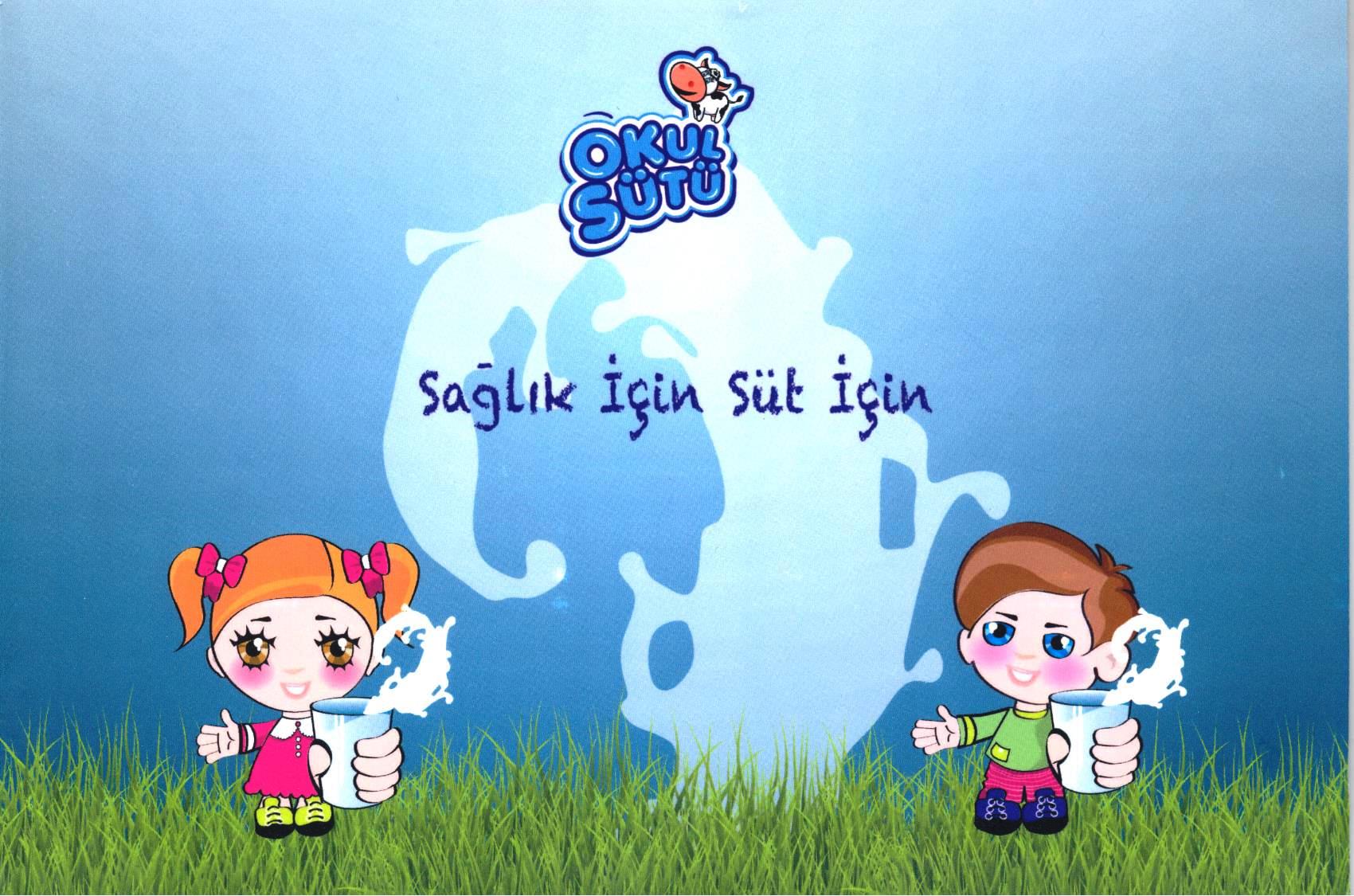 SUNUM PLANI
V. Okul Sütü Programı  Eğitici Görevleri
2016 YILI OKUL SÜTÜ PROGRAMI
2016 YILI OKUL SÜTÜ PROGRAMI
OKUL SÜTÜ PROGRAMI UYGULAMA REHBERİ
REHBERİN AMACI
ORGANİZASYON
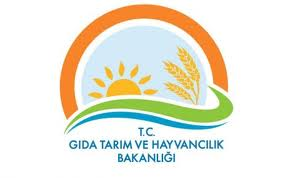 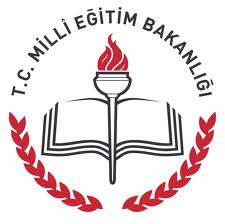 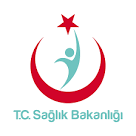 İL OKUL SÜTÜ KOMİSYONU
İL OKUL SÜTÜ KOMİSYONU GÖREVLERİ
İL OKUL SÜTÜ KOMİSYONU GÖREVLERİ
İLÇE OKUL SÜTÜ KOMİSYONU
İLÇE OKUL SÜTÜ KOMİSYONU GÖREVLERİ
İLÇE OKUL SÜTÜ KOMİSYONU GÖREVLERİ
İLÇE OKUL SÜTÜ KOMİSYONU GÖREVLERİ
OKUL SÜTÜ KABUL KOMİSYONU
OKUL  SÜTÜ KABUL KOMİSYONLARININ GÖREVLERİ
OKUL  SÜTÜ KABUL KOMİSYONLARININ GÖREVLERİ
OKUL  SÜTÜ KABUL KOMİSYONLARININ GÖREVLERİ
OKUL  SÜTÜ KABUL KOMİSYONLARININ GÖREVLERİ
OKUL  SÜTÜ KABUL KOMİSYONLARININ GÖREVLERİ
OKUL  SÜTÜ KABUL KOMİSYONLARININ GÖREVLERİ
OKUL  SÜTÜ KABUL KOMİSYONLARININ GÖREVLERİ
İL MİLLÎ EĞİTİM MÜDÜRLÜKLERİ GÖREVLERİ
İL MİLLÎ EĞİTİM MÜDÜRLÜKLERİ GÖREVLERİ
İL MİLLÎ EĞİTİM MÜDÜRLÜKLERİ GÖREVLERİ
İL MİLLÎ EĞİTİM MÜDÜRLÜKLERİ GÖREVLERİ
İLÇE MİLLÎ EĞİTİM MÜDÜRLÜKLERİ GÖREVLERİ
SÜT DAĞITIMI YAPILAN OKUL MÜDÜRLÜKLERİNİN GÖREVLERİ
SÜT DAĞITIMI YAPILAN OKUL MÜDÜRLÜKLERİNİN GÖREVLERİ
SÜT DAĞITIMI YAPILAN OKUL MÜDÜRLÜKLERİNİN GÖREVLERİ
SÜT DAĞITIMI YAPILAN OKUL MÜDÜRLÜKLERİNİN GÖREVLERİ
SÜT DAĞITIMI YAPILAN SINIFLARIN ÖĞRETMENLERİNİN GÖREVLERİ
SÜT DAĞITIMI YAPILAN SINIFLARIN ÖĞRETMENLERİNİN GÖREVLERİ
SÜT DAĞITIMI YAPILAN SINIFLARIN ÖĞRETMENLERİNİN GÖREVLERİ
OKUL SÜTÜ DEPO ÖZELLİKLERİ
OKUL SÜTÜ MODÜLÜ
OKUL SÜTÜ MODÜLÜNDEKİ ANA BAŞLIKLAR
OKUL SÜTÜ DAĞITIM MODÜLÜ
OKUL SÜTÜ DAĞITIM MODÜLÜ
OKUL SÜTÜ DAĞITIM MODÜLÜ
OKUL SÜTÜ DAĞITIM MODÜLÜ
YÖNETİCİ MODÜLÜ
OKUL SÜTÜ DAĞITIM MODÜLÜ